Determining the primary sources of uncertainty in retrieval of marine remote sensing reflectance. II OLCI sensors A. Gilerson, E. Herrera-Estrella, J. Agagliate, R. Foster, J.I Gossn, D. Dessailly, E. Kwiatkowska Frontiers in Rem. Sens., 2023
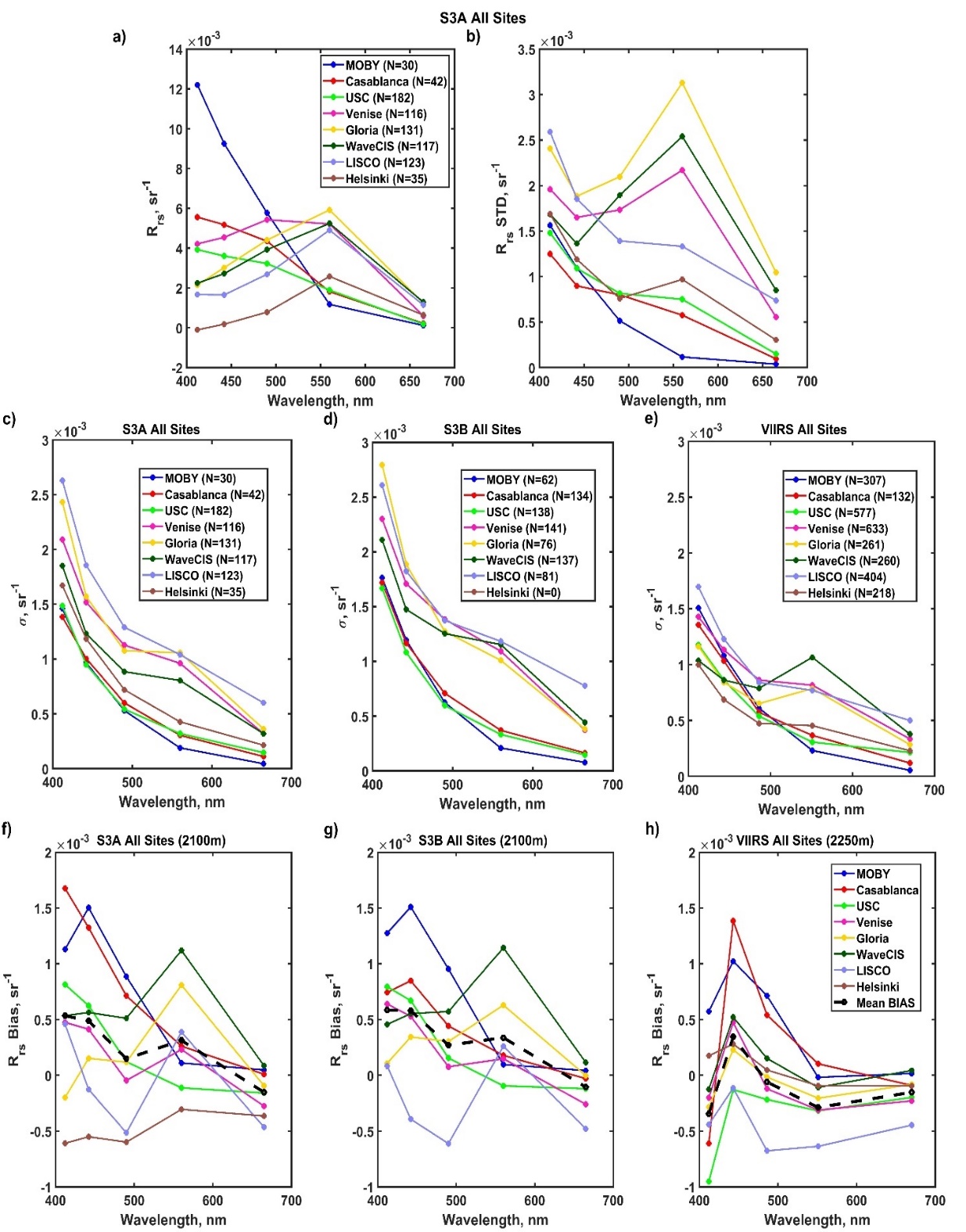 Background
Uncertainties in retrieval of remote sensing reflectance Rrs from OC satellite sensors are usually mostly attributed to the inaccurate aerosol models. Uncertainties often lead to negative Rrs values.

Analysis
Using the same model as for SNPP VIIRS in Gilerson et al., 2022, Rrs uncertainties are analyzed by the comparison of data from OLCI on Sentinel 3A and 3B processed by EUMETSAT and in-situ data from MOBY and 7 AERONET-OC stations. Components of uncertainties included Rayleigh scattering, surface effects, aerosol scattering, glint and water variability.
The contribution of components to the total uncertainties was determined by the spectral decomposition of the total spectra of uncertainties taking an advantage of different spectra of components. 

Results
It is shown that the main contribution to uncertainties for OLCI also comes from the Rayleigh component, which is most likely due to inaccurate estimation (about 1.5%) of Rayleigh optical thickness because of small inaccuracies in the modeled surface pressure and possible non-uniform vertical distribution of gaseous components in the atmosphere.
This can largely explain the frequency of negative Rrs retrievals as observed using the current standard atmospheric correction process employed by NASA.
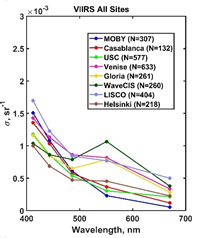 Rrs and Rrs uncertainties spectra VIIRS
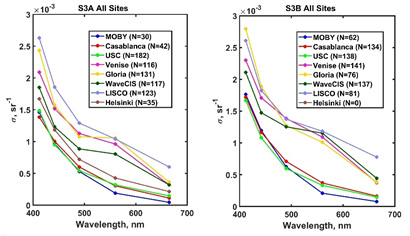 Rrs uncertainties spectra OLCI 3A, 3B
[Speaker Notes: NASA OBB program , grant 80NSSC21K0562, PI – Alex Gilerson
Authors affiliations:
Alexander Gilerson1,2*, Eder Herrera-Estrella1,2, Jacopo Agagliate1, Robert Foster3, Juan I. Gossn4, David Dessailly4, and Ewa Kwiatkowska4   
1Optical Remote Sensing Laboratory, The City College of New York, New York, NY, USA, 2Earth and Environmental Sciences, The Graduate Center, New York, NY, USA
3Remote Sensing Division, Naval Research Laboratory, Washington, DC, USA, 4EUMETSAT, Darmstadt, Germany
Full citation
A. Gilerson, E. Herrera-Estrella, J. Agagliate, R. Foster, J. I. Gossn, D. Dessailly and  Ewa Kwiatkowska “Determining the Primary Sources of Uncertainty in Retrieval of Marine Remote Sensing Reflectance From Satellite Ocean Color Sensors, II. Sentinel 3 OLCI sensors, “ Frontiers in Remote Sensing, 2023.
doi.org/10.3389/frsen.2023.1146110

Abstract
Uncertainties in remote sensing reflectance Rrs for the Ocean Color sensors strongly affect the quality of the retrieval of concentrations of chlorophyll-a and water properties. By comparison of data from SNPP VIIRS and several AERONET-OC stations and MOBY, it was recently shown that the main uncertainties come from the Rayleigh-type spectral component (Gilerson et al., 2022), which was associated with small variability in the Rayleigh optical thickness in the atmosphere and/or its calculation. In addition, water variability spectra proportional to Rrs were found to play a significant role in coastal waters, while other components including radiances from aerosols and glint were small. This work expands on the previous study, following a similar procedure and applying the same model for the characterization of uncertainties to the Sentinel-3A and B OLCI sensors. It is shown that the primary sources of uncertainties are the same as for VIIRS, i.e., dominated by the Rayleigh-type component, with the total uncertainties for OLCI sensors typically higher in coastal areas than for VIIRS.]
Determining the primary sources of uncertainty in retrieval of marine remote sensing reflectance. II. OLCI sensors (cont.)
In coastal waters uncertainties due to the water variability inside the pixels play also a significant role.
Contribution of other components including aerosols is small.
Uncertainties of Rrs in OLCI in coastal waters are about 50% higher than for VIIRS, which mostly affect Rayleigh components and thus are most likely due to some inaccuracies in processing of Rayleigh component in the atmospheric correction.
Rayleigh uncertainties at all stations are mostly characterized by the spectra of the standard deviations of gains measured in the process of the system vicarious calibration of the sensor at the MOBY site, meaning that uncertainties are similar at MOBY and other sites and are mostly related to the atmospheric processes and/or their processing in the atmospheric correction model.
After the publication of the paper additional comparison was carried out between EUMETSAT and NASA processing of OLCI data, which showed lower uncertainties in NASA processing similar to the VIIRS data confirming most likely some inaccuracies in Rayleigh EUMETSAT model. 

Significance:
OC atmospheric correction models should be focused on the compensation of the Rayleigh component after aerosol component is removed
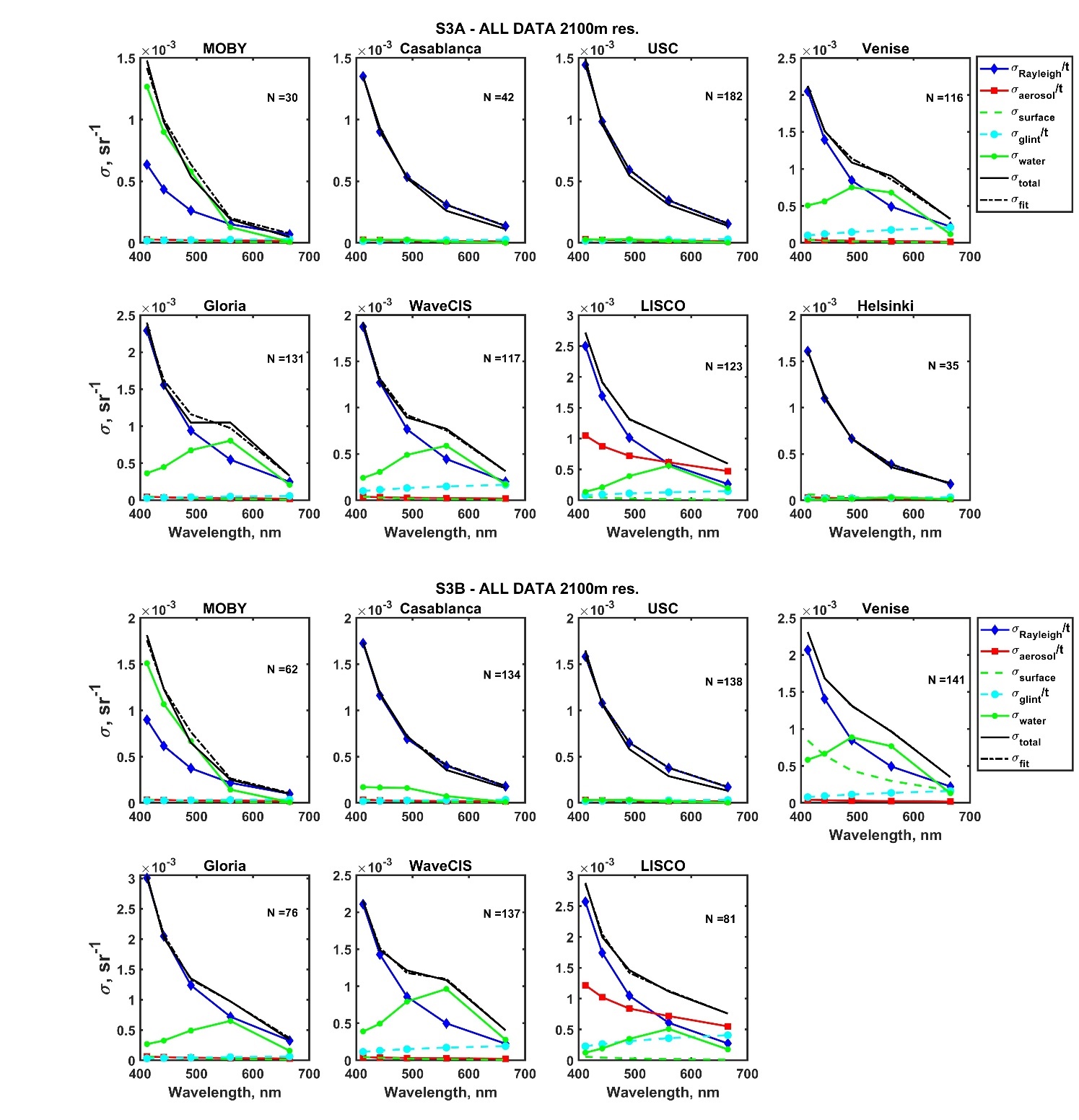 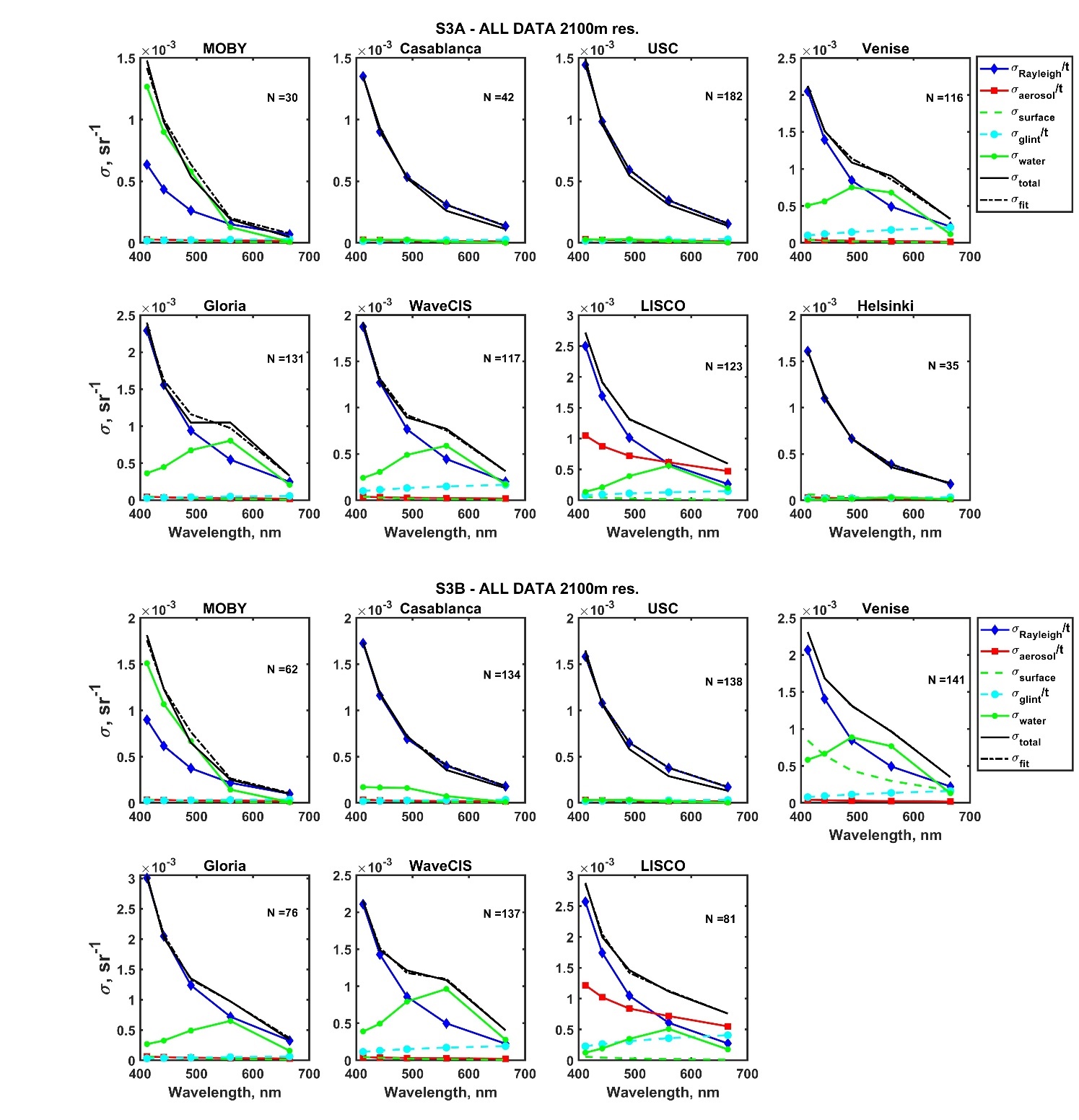 Spectral components of Rrs uncertainties
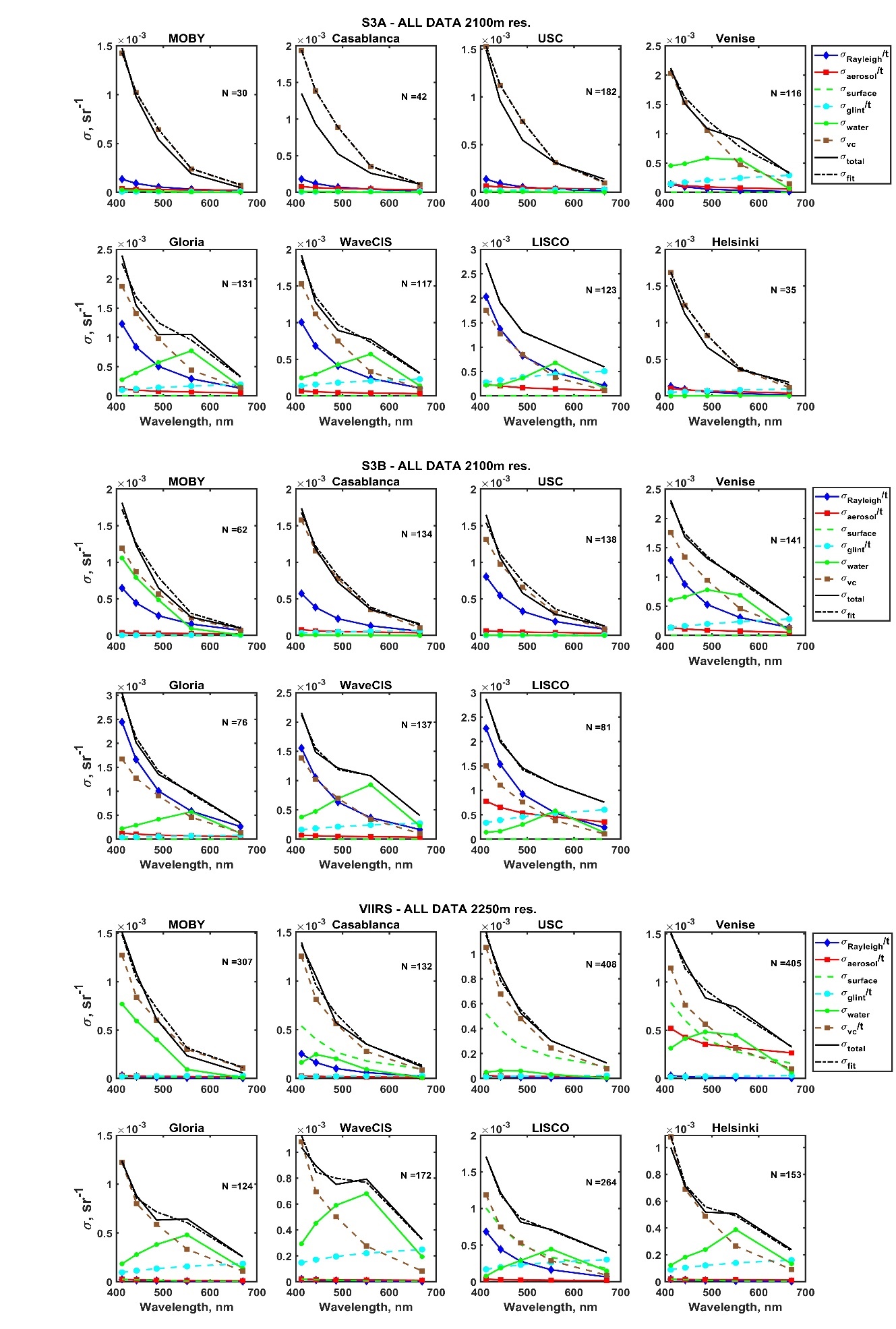 Spectral components with standard deviations of gains (dashed brown) during vicarious calibration
[Speaker Notes: NASA OBB program , grant 80NSSC21K0562, PI – Alex Gilerson
Full, formal citation
A. Gilerson, E. Herrera-Estrella, J. Agagliate, R. Foster, J. I. Gossn, D. Dessailly and  Ewa Kwiatkowska “Determining the Primary Sources of Uncertainty in Retrieval of Marine Remote Sensing Reflectance From Satellite Ocean Color Sensors, II. Sentinel 3 OLCI sensors, “ Frontiers in Remote Sensing, 2023.
doi.org/10.3389/frsen.2023.1146110

Award Information:
This research was supported by the NASA Ocean Biology and Biochemistry Program (NNH20ZDA001N-OBB-Task 2.5.) under NASA Award number 80NSSC21K0562]